Multiprotocol Label Switching (MPLS)Fundamentals and Futures
April 3, 2016
Adrian Farrel
AGENDA
A history lesson
Basic building blocks
Data plane
Control planes
Developments, changes, extensions
Current status
The future for MPLS
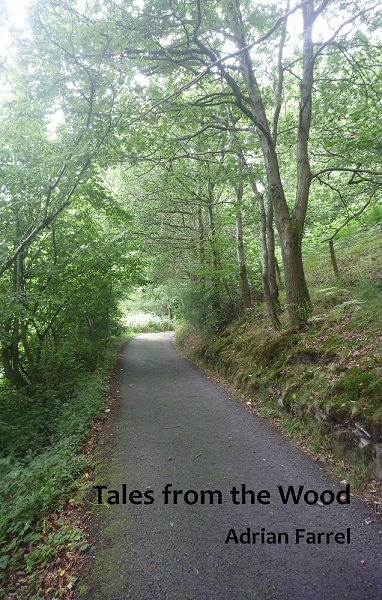 Once upon a time in a land far, far away…
I like telling stories!
Routers were originally built to handle forwarding in software on a single CPU
Bottleneck as port speeds increased
Ipsilon mapped IP traffic to ATM circuits to achieve a faster “IP switch” in 1996
Cisco’s “Tag Switching” is similar but not limited to ATM technology
IP flows are associated with a “tag” using a control protocol
Packets/cells have a tag attached to them and can be switched at L2 rather than routed at L3
Faster fixed-length lookup vs. longest-prefix match
IETF worked to standardise the solutions and develops MPLS
Curiously, IP switching speed is no longer a motivation
We have since discovered new uses for “IP virtual circuits”
First IETF RFC  on MPLS published in March 1999
RFC 2547 “BGP/MPLS VPNs”
The application pre-dated the architecture!
RFC 3031 “Multiprotocol Label Switching Architecture” April 2001
The MPLS Data Plane
It’s a simple encapsulation at “layer 2.5”
Forwarding is based on a simple look-up
{incoming interface, incoming label}  {outgoing interface, outgoing label}
Shim Header
Data Link Header
IP Header
Data
TC (3 bits)
Stack (1 bit)
Label (20 bits)
TTL (8 bits)
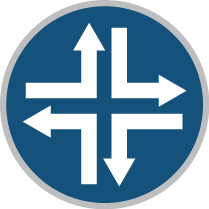 3
7
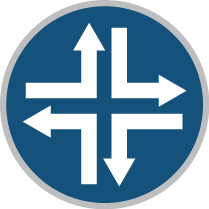 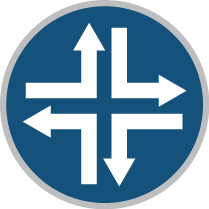 2
9
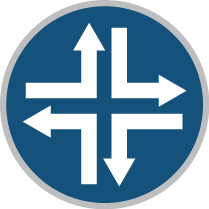 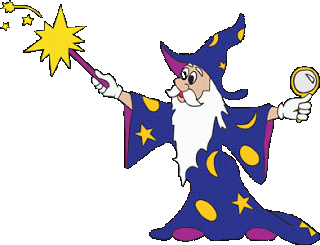 The Magic of MPLS Labels
Label operations are simple but powerful
Push (impose) a label at ingress
Swap and forward at transit
Pop (strip) at egress to reveal the payload
Pop-and-go (penultimate-hop-popping)
The label imposed at the ingress defines the path through the network
We say “Label Switched Path (LSP)”
Labels can be stacked
Allows aggregation, tunnelling, fine-grain meaning
Labels can have magic meanings
Special Purpose Labels
“If you find this label do something special with the packet”
The Job of the MPLS Control Plane
How does a router know what label to include in a packet?
Special purpose labels are well-known
Other labels must be “agreed” between routers
“When I send label X, you must take the following action”
Labels are normally chosen by the receiver and advertised to the sender
Downstream label allocation
Upstream label allocation also exists
Useful on multi-access links
The control plane protocols advertise the labels and their usage
A management plane approach is also available
Central control (also known as SDN)
Label Distribution Protocol - Fundamentals
Installs an LSP to match each shortest forwarding path learned from the IGP
LSPs ‘merge’ towards the destination forming a destination-based tree
LDP uses managed sessions with neighbours running over TCP
Neighbours may be remote using tunnels (hence label stacks)
LDP advertises a label and a Forwarding Equivalence Class (FEC)
A FEC is a route
An address
A prefix
A set of prefixes
All packets matching a FEC are ‘classified’ and treated the same
There is no demultiplexing feature
Traffic Engineering with MPLS
TE is a well established practice in transport networks
Objectives are to improve network efficiency, increase traffic performance, avoid faults and maintenance, reduce costs, and increase profitability
Component elements
Measurement and Characterization
Modeling and Planning
Control
Widely achieved through MPLS
Connection-oriented Packet Switching (CO-PS)
RSVP-TE is the protocol of choice
Originally a soft-state protocol which leads to scaling concerns (state and processing)
Largely resolved through protocol improvements and better implementations
Introducing the Path Computation Element (PCE)
Distributed and centralised path computation for request/response and control
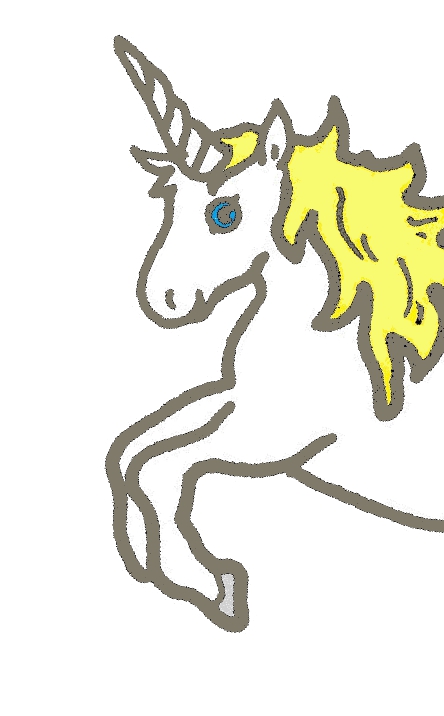 PCE
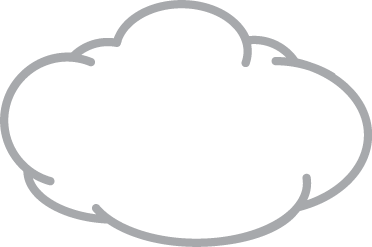 VPN A
BGP/MPLS VPNs
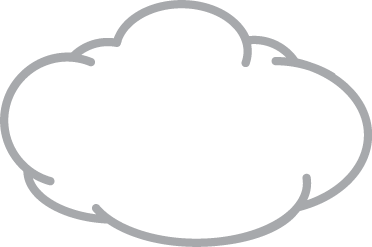 VPN A
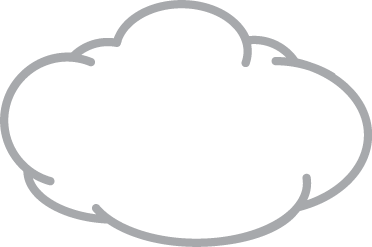 PE 2
Each PE advertises
The VPN instances served
The prefixes reachable per VPN
A Route Reflector may be used
An MPLS label indicatesfor which VPN the traffic is intended
Important at PE2
Traffic is directed across the core to the right PE for the {VPN, prefix}
Can use LDP LSPs to reach the PE
Can use traffic engineered LSPs (RSVP-TE) 
This leads towards a full-mesh of LSPs between all PEs
Each packet has a label stack
Top label is the tunnel across the core
Next label identifies the VPN (and hence the VRF)
Further label may provide “pop-and-go” routing
Widely deployed (famously RFC 2547 the first MPLS RFC)
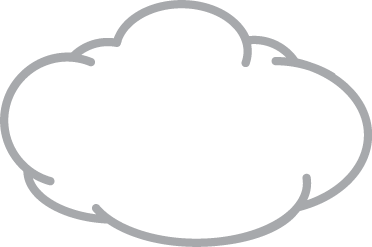 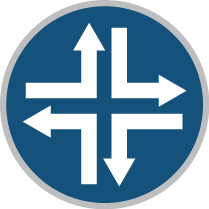 PE 1
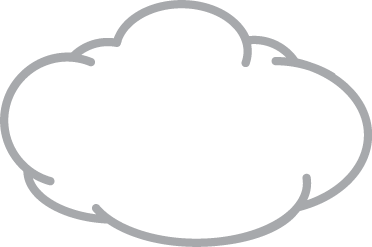 VPN B
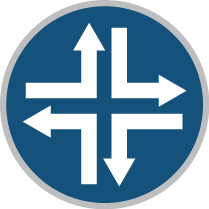 VPN A
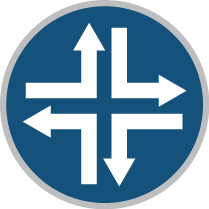 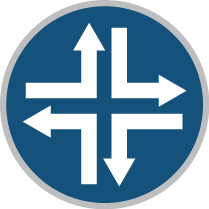 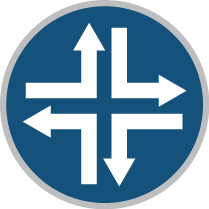 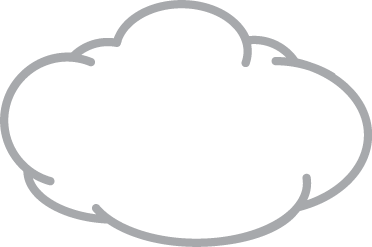 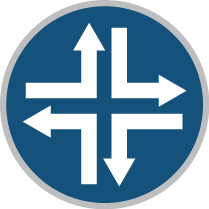 VPN B
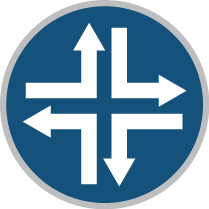 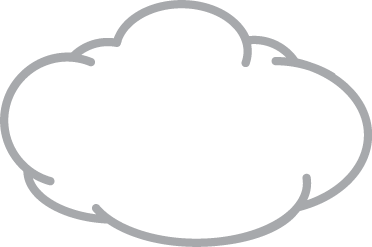 PE 3
VPN A
PE 4
Time Passes – MPLS Feature Creep
As with all successful technologies new uses emerge
Each new application demands new tweaks to control plane protocols
Pseudowires
Fast Reroute
Entropy Label
Basic OAM
Point-to-multipoint LSPs
MPLS Transport Profile (MPLS-TP)
Advanced VPNs
Pseudowires
A type of virtual private line
Emulated service between CEs
May carry and Ethernet or signal-based service over a packet-based network
Access connections are real wire connections or services
CEs consider themselves directly attached
PEs exchange MPLS labels using LDP (remote adjacencies)
Label identifies all packets for the emulated service
MPLS tunnel between PEs
Could be LDP or RSVP-TE
The rest is just encapsulation
Label stack
Control word
Data depending on type
Access Connections
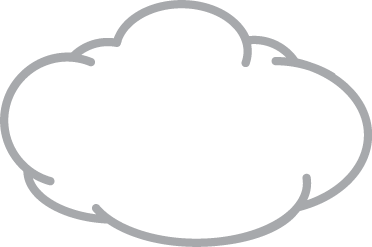 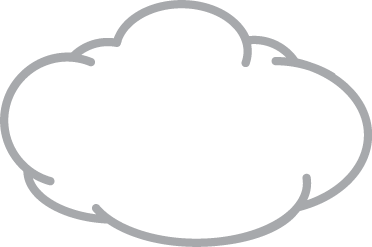 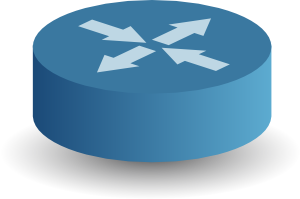 Pseudowire LSPs
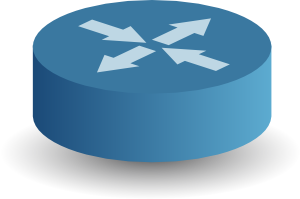 MPLS Tunnel
PE
CE
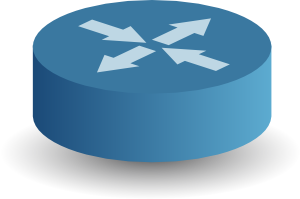 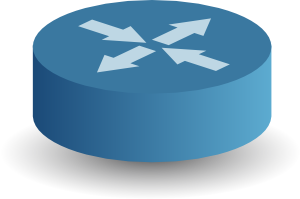 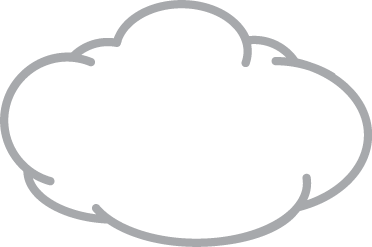 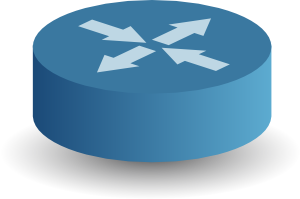 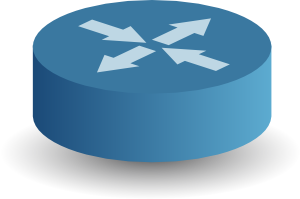 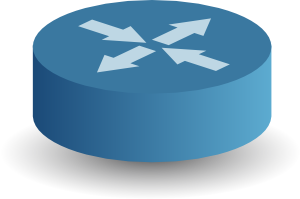 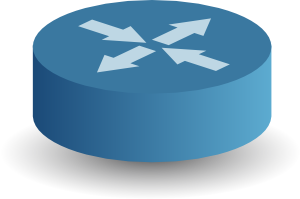 Provider  Network
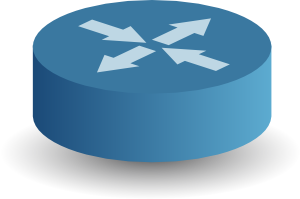 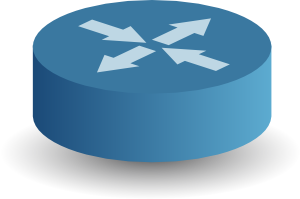 Customer  Network
Emulated Services
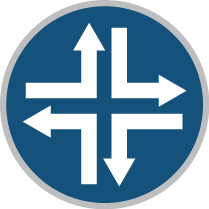 Bypass tunnel
Fast Reroute
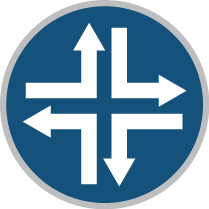 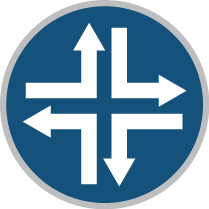 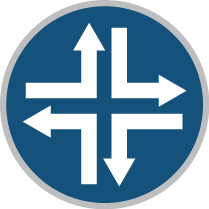 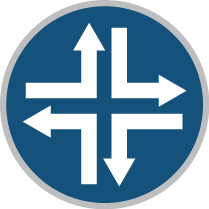 Use MPLS Tunnels to protect LSPs when resources fail
Link and Node protection
Typically need to use TE tunnels
Can protect multiple LSPs in one tunnel
Protection is “fast” because protection tunnel is already in place
“Simply” switch packets from a physical interface to a logical interface
Published RFC is an amalgam of two solutions
Facility backup protects a single resource with a tunnel
LSP backup protects each LSP with a tunnel
It may be considered complex to manage and operate
Lots of configuration, tricky protocol behaviour, complex OAM
Typically only used to protect key or vulnerable spots
May be assisted using PCE and central controller
Point of Local Repair
Merge point
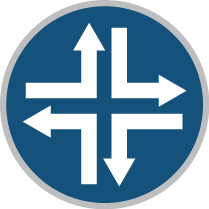 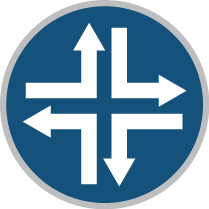 Bypass tunnel
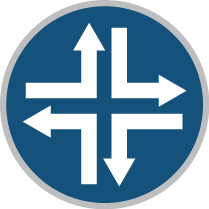 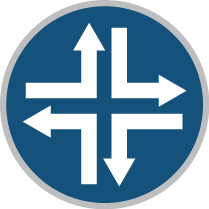 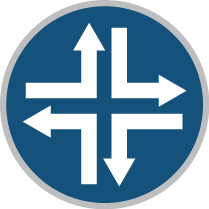 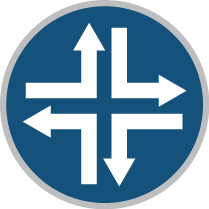 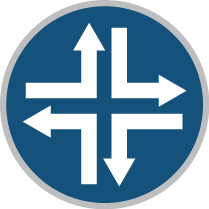 Merge point
Point of Local Repair
Entropy Label
Load balancing is an important feature in today’s networks
Fat LSPs need to be spread across links to make space for other LSPs
LSPs are often fatter than the links that carry them
But…
Traffic flows demand in-order packet delivery
Usual technique is to hash on the packet header
But…
Label stacks are sometimes too deep to reliably hash right down to the flow identifier
Some flows need to be kept together
Some devices can’t do enough hashing at line speed
The entropy label can be inserted into the label stack to enhance hashing
Actually, it’s two labels
A special purpose label to say don’t forward on this label
The entropy label itself
Basic OAM
LSP Ping
Similar to IP ping
Echo request is a packet sent on an LSP to the egress
It is wrapped in UDP and IP and labelled exactly as a data packet
Destination address of the IP packet is 127/8 to cause it to be handled locally
Echo reply is send back by any route
It is UDP in IP and can be forwarded as IP or sent down an LSP
It is sent to the sender of the Echo Request
Provides Connectivity Check (CC) and Connectivity Verification (CV)
Can trace routes by using TTL expirey
BFD is a packet data plane OAM protocol
Capable of much more rapid fault detection than LSP Ping
Configured or bootstrapped by LSP Ping
Point-to-Multipoint (P2MP)
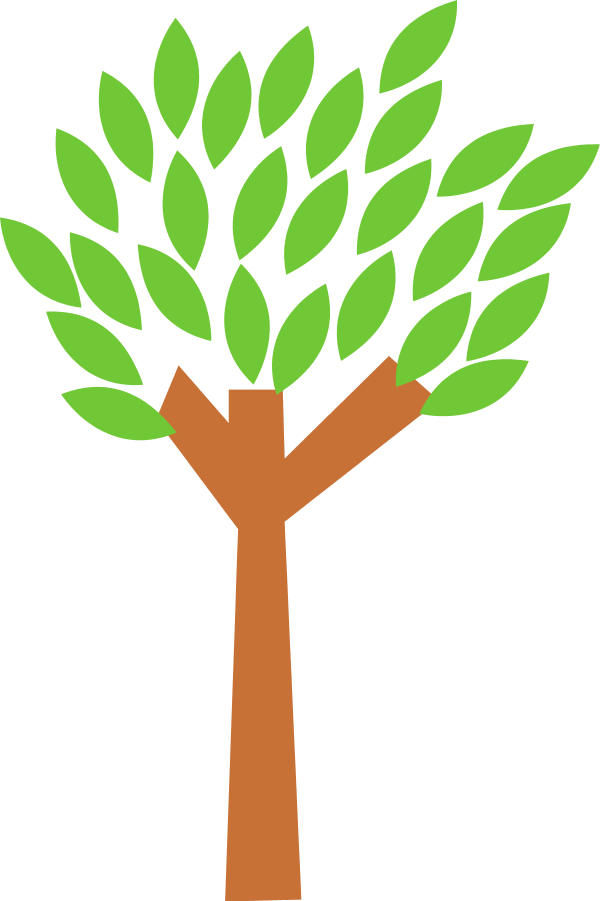 LDP is essentially multipoint-to-point
Flows converge onto labels towards the destination
RSVP-TE is essentially point-to-point
New extensions have been devised for P2MP
RSVP-TE P2MP
Uses small protocol extensions
Allows planned trees useful for content distribution
LDP P2MP
Immediately becomes Multipoint-to-multipoint
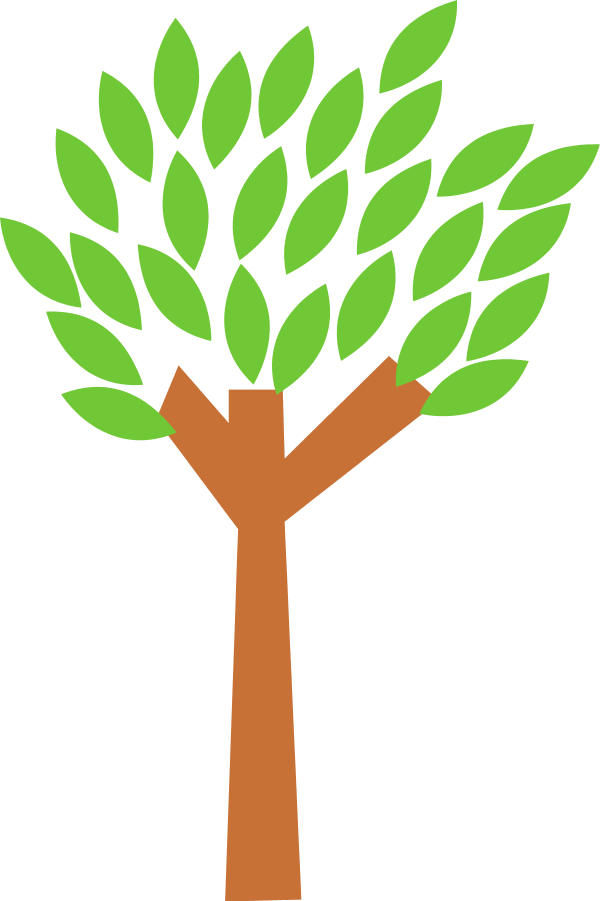 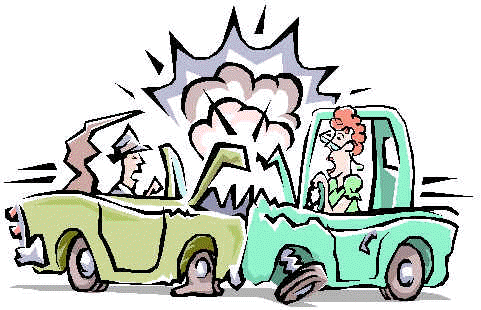 MPLS-TP
What is a “transport profile”?
Switching not forwarding?
Operational familiarity?
Connection-oriented?
High availability and protection switching?
OAM?
Central control and management?
Static LSPs?
Who specifies requirements, solutions, deployments?
What happens if there is a lack of coordination in specification?
IETF
ITU
MPLS-TP Work
Operation without an IP control plane
This largely means static provisioning
Replace an IP-based control plane with an IP-based management plane?
This is a TE (CO-PS) approach
Compare with SDN
Development of additional OAM mechanisms
An in-band OAM channel called the Generic Associated Channel (G-ACh)
A special purpose label the Generic Associated Channel Label (GAL)
Indicates this is not a packet to be forwarded
Followed by the Associated Channel Header
Contains a “channel type”
MCC
SCC
BFD control
MPLS loss measurement, delay measurement, CC, CV, etc.
Specification of various OAM and protection switching message-based protocols
Advanced VPNs
VPN features and functions have grown rapidly
Results in a complex set of features and options
Comparing services can be hard
Achieving vendor interoperability needs care
Multi-AS support
Multicast support
Scaling mechanisms to avoid full-mesh concerns
Hub-and-spoke
Layer 2 VPNs
Pseudowire connectivity
VLANs
Ethernet VPNs (EVPNs) using BGP/MPLS
MPLS Today
“Most packets on the Internet today traverse an MPLS network at some point in their journey”
“No router vendor can be taken seriously unless they have extensive MPLS offerings”
“MPLS VPN connectivity is a commercially significant service offering”
Scaling of the MPLS control and forwarding planes are as critical to product choice as other factors such as route table scaling

However, some operators (tier 1 and tier 2) remain resolutely IP only
MPLS Futures
Support for IPv6
Network Security
SDN
Service Function Chaining
Segment Routing
Ring Protection Mechanisms
MPLS and IPv6
MPLS is agnostic about what traffic it carries
So IPv6 can be carried over an LSP with no additional work
MPLS control plane protocols were “designed with IPv6 in mind”
They did need a little fixing in specifications and implementation
Now good to go and widely tested
Not clear how many IPv6 control planes will be run in the immediate future
But one day there will be plenty
MPLS is ready
MPLS Network Security
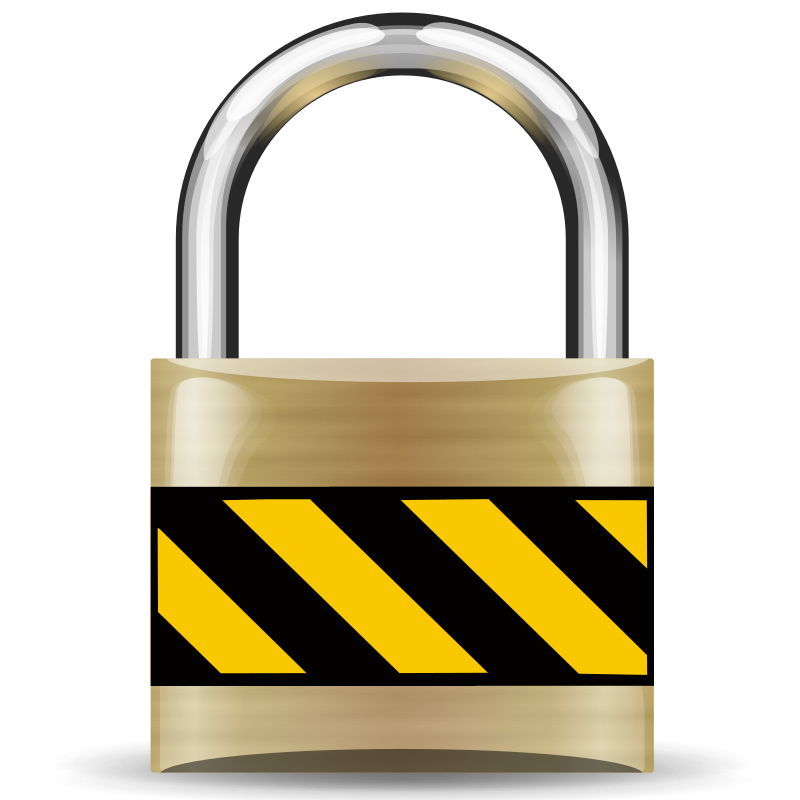 Strong dependency on ACLs and “known peers”
Control plane address space
Control plane security
LDP and BGP over TCP (TLS, TCP-AO, …)
Some minor patches/clarifications to LDP
RSVP-TE hop-by-hop security
Data plane security
Largely ignored in favour of L2, L3, and application security
MACsec under
IPsec over
End-to-end in the application layer
Experimenting with MPLS Opportunistic Security
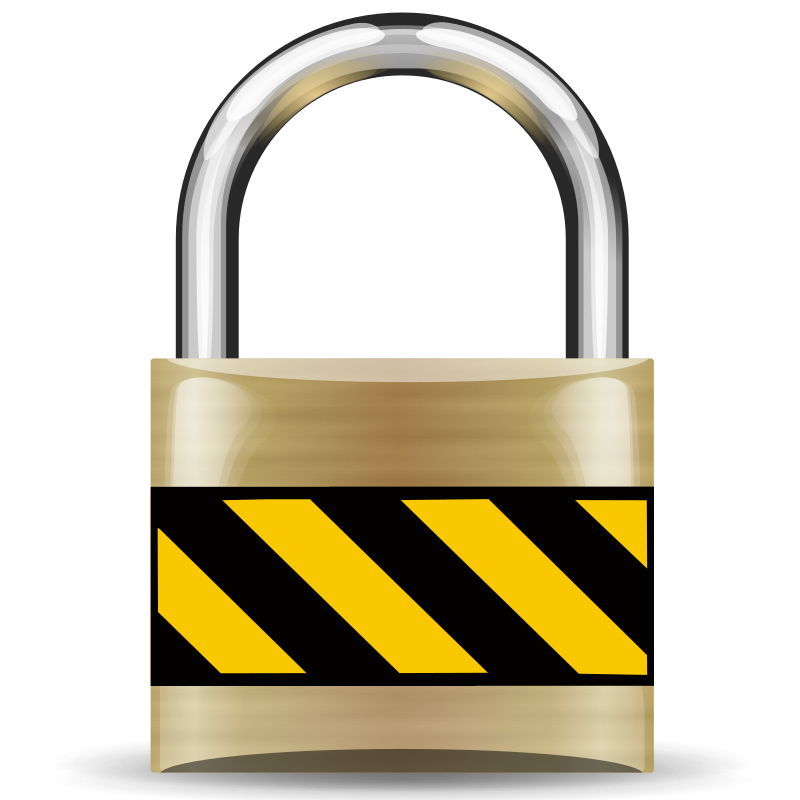 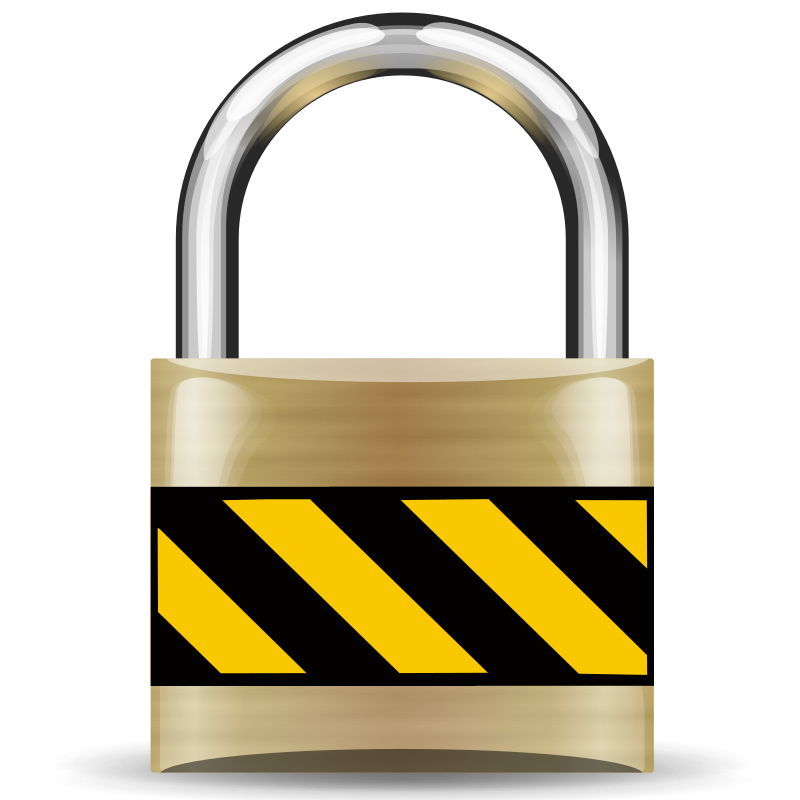 MPLS in an SDN World
SDN at the network layer means central control
Not necessarily Traffic engineering
There are two views
Central control of LSPs provisioned through the control plane
Central control of switching/forwarding in the NEs
Many tools exist that can be put to use
IGPs report resource availability as usual
BGP-LS can report the topology for planning and computational purposes
PCE can compute resource uses, supply paths for LSPs, and command the control plane
RSVP-TE to set up LSPs
Multiple southbound possibilities
Netconf/YANG
PCEP
I2RS
BGP
Even OpenFlow?
PCEController/Orchestrator
BGP-LS
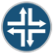 PCEP
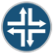 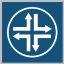 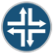 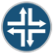 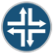 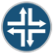 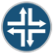 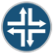 RSVP-TE
Service Function Chaining
SFC is the process of steering traffic to off-path servers or devices
This allows virtualisation of functions previously deployed in dedicated hardware as “bumps on the wire”
Cost savings
More agile to new functions, updates, bug-fixes
Principal requirement is to identify the traffic flows so that they can be directed to the servers or devices in the right order
For packets on each flow, the server needs to know:
Which functions to invoke and in which order
Where to send the packets next and how to mark them
This can be simply achieved using MPLS
It is very much like a BGP VPN function
The ingress classifies the packets and imposes two labels
For a tunnel to the next server
For the Service Function Chain
Each server is programmed with instructions for the SFC
BGP (via a route reflector) can be used to program the servers
Segment Routing
A new way to use the MPLS data plane unchanged
Basic operation is “pop label, look-up next label, send packet”
Each router or link can be assigned a “label”
Labels can be distributed with the IGP
Ingress can select a path by imposing a label stack
Central controller can instruct ingress about stack to impose


Label stack might become large
Use “loose hops” to a remote node
Use “virtual links” (multi-hop LSP tunnels) assigned a “label”
Transit operation becomes “pop label, impose new label stack, send packet”
67
Payload
67
Payload
317
317
93
317
93
67
Payload
124
Payload
Payload
67
Payload
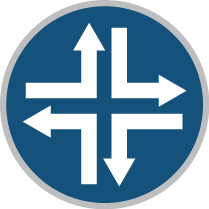 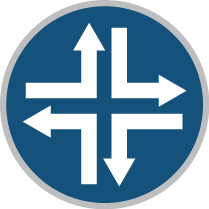 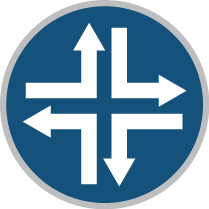 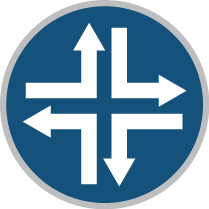 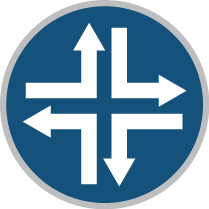 317
124
93
67
1
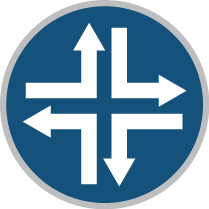 Resilient MPLS Rings
8
2
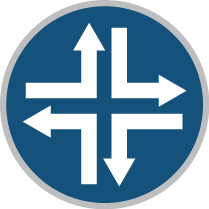 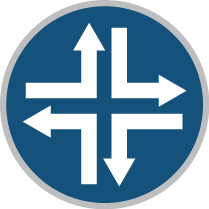 Packet rings are increasingly used
Rings are special environments forprotection
When a link or node fails, traffic canbe routed around the ring the other way
Current proposal suggests rings can self-discover
Bidirectional full circuit LSP tunnels are used
Traffic entering the ring at any point is placed on the LSP to its point of egress
In the event of a failure
New traffic is sent the other way
Traffic at the point of failure is looped back to go the other way around the ring
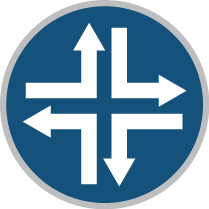 3
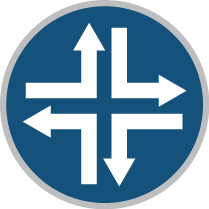 7
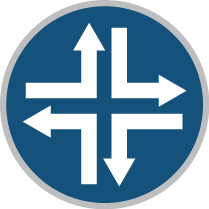 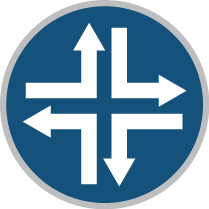 6
4
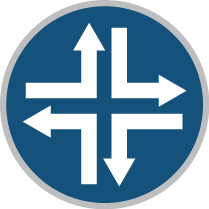 5
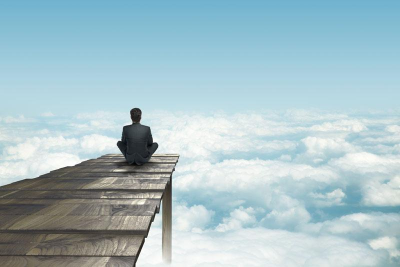 The Long View
Technologies come and technologies go
In the end we’ll all retire, anyway
Things we know
IPv4 will yield to IPv6
ATM died because it was too complex and the frames too small
Things that are happening may squeeze MPLS
More and more features are being added to Ethernet
There is a strong push to add quality and determinism to IP
Continued growth in MPLS features risks complexity
There is plenty of life left in MPLS
Continued growth in applicability and deployment
Questions?
afarrel@juniper.net